Urban Mobility: Lifestyle
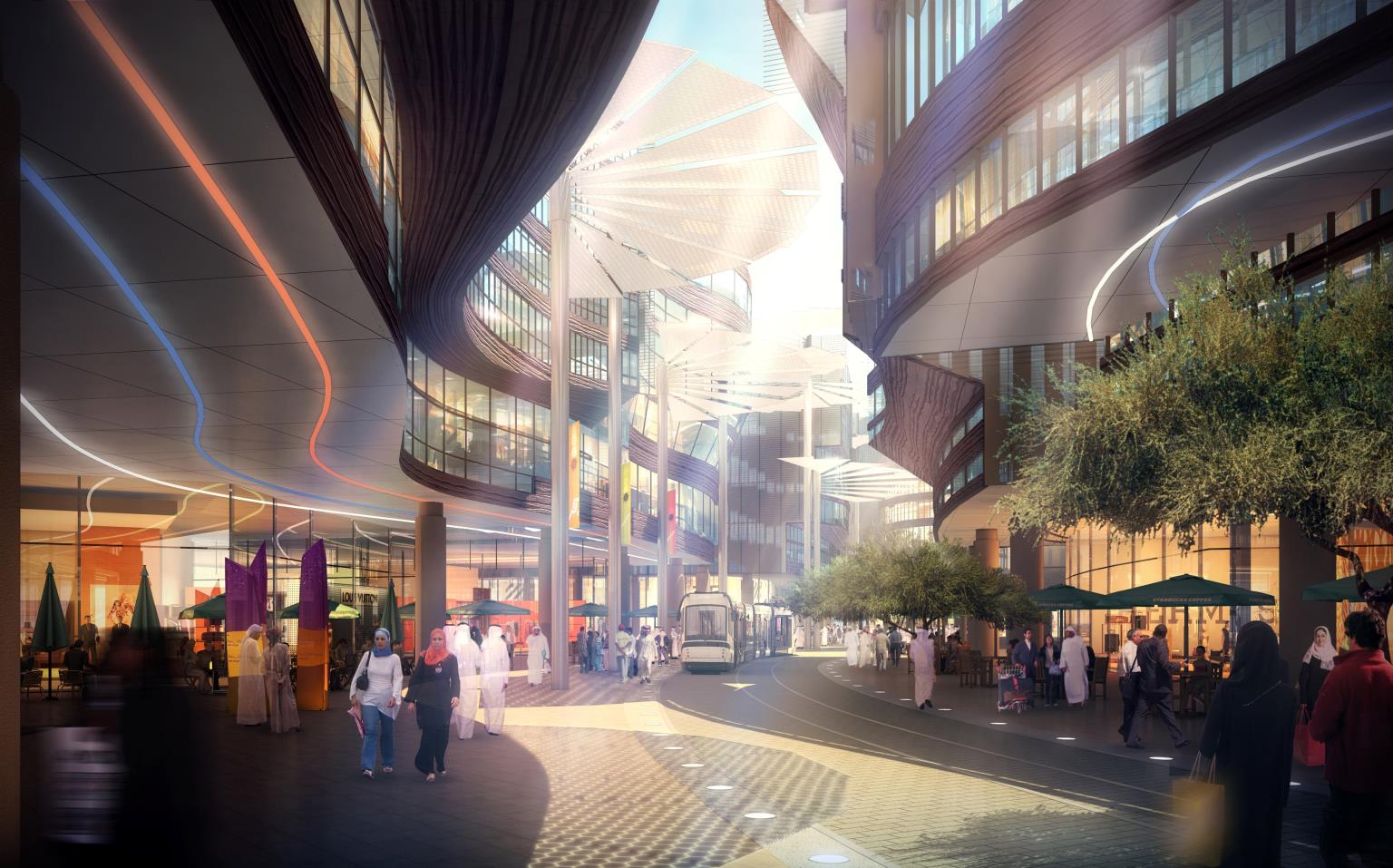 Urban Mobility: Smart
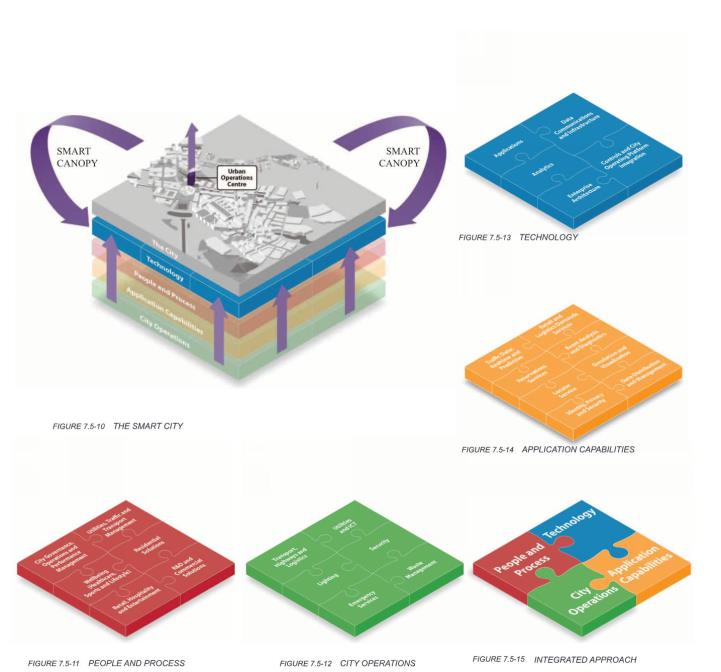 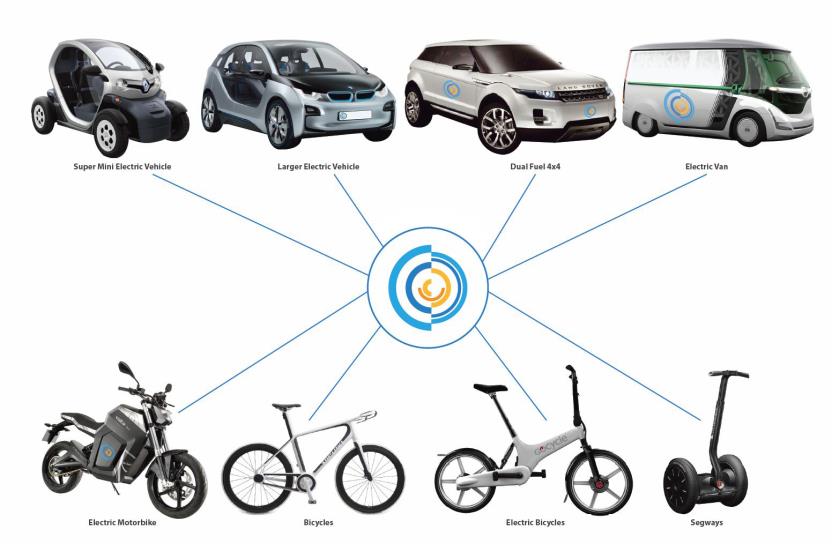 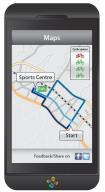 Urban Mobility: Connectivity
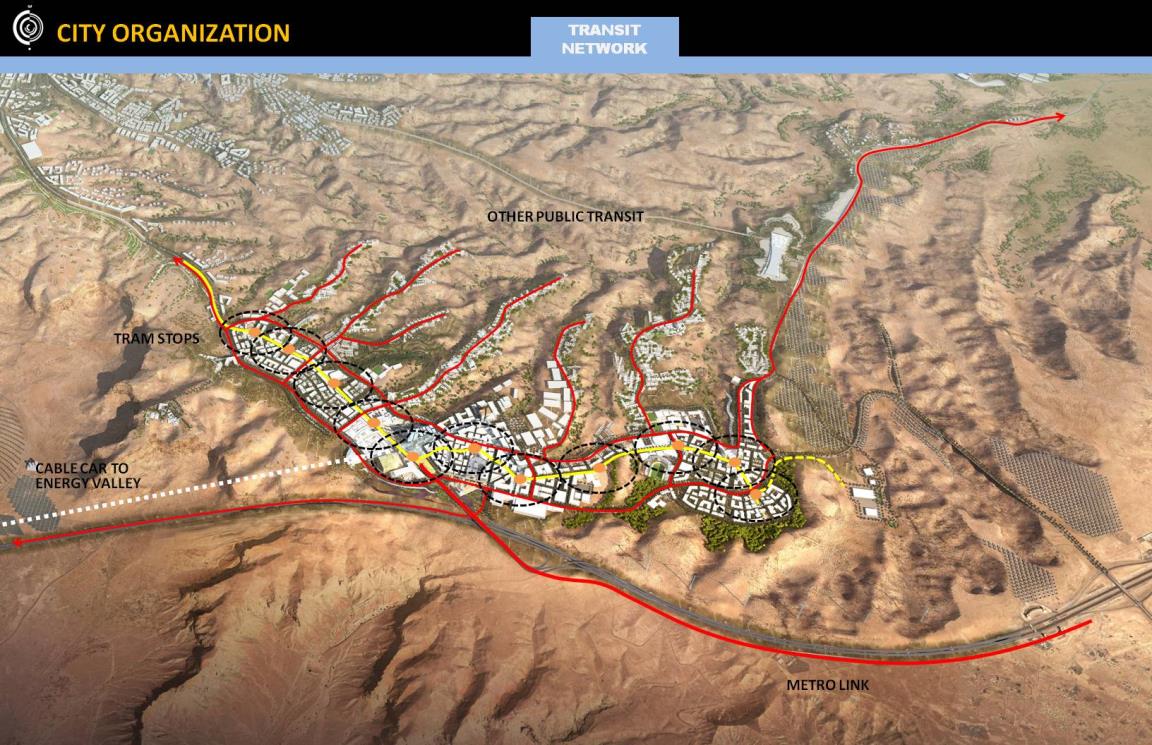 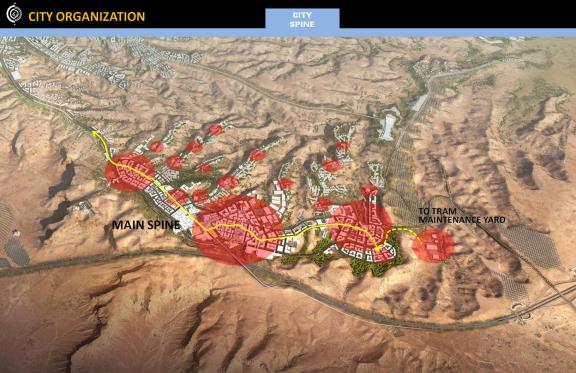 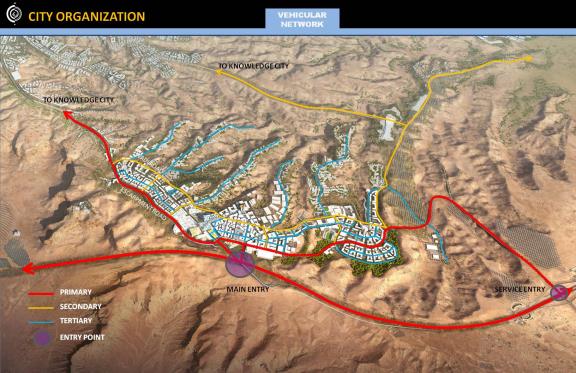